Calculations from equations
N6 Chemistry in society
Niall Crawford
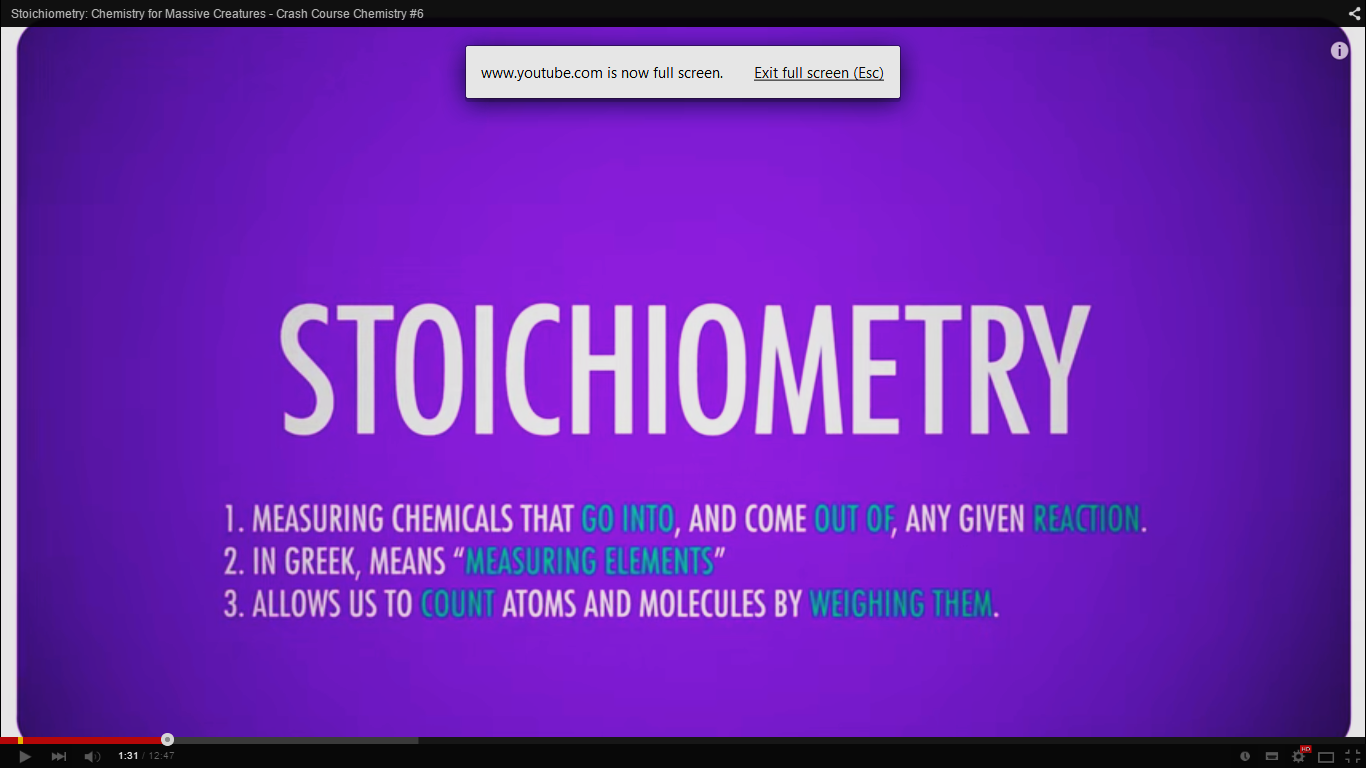 CALCULATIONS
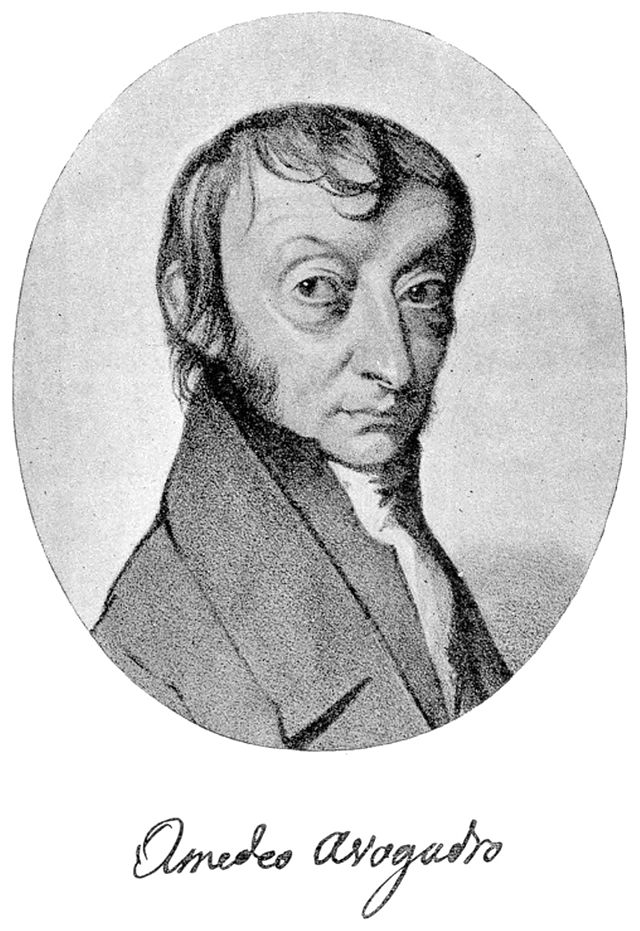 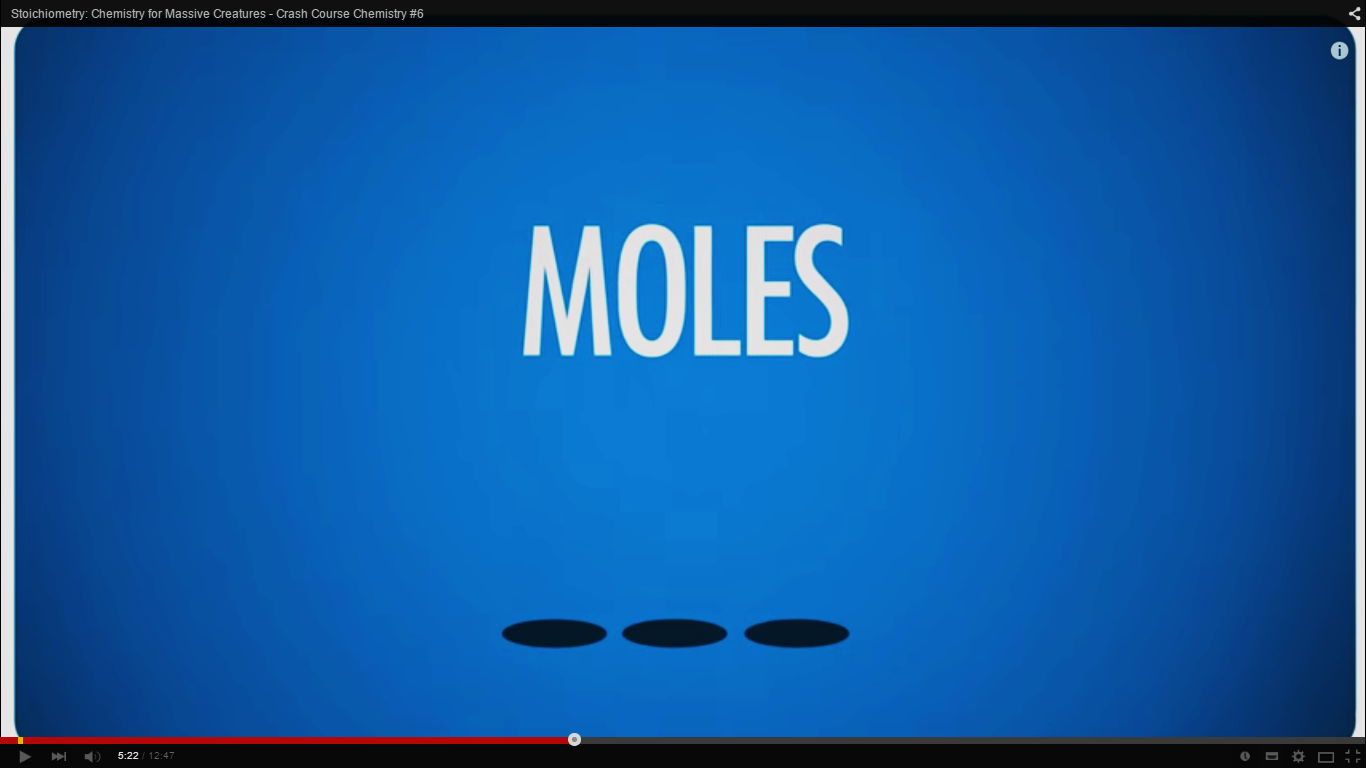 Amedeo 
Avogadro
Avogadro’s Constant
One mole of a substance contains 
6.02 x 1023 
formula units
CALCULATIONS
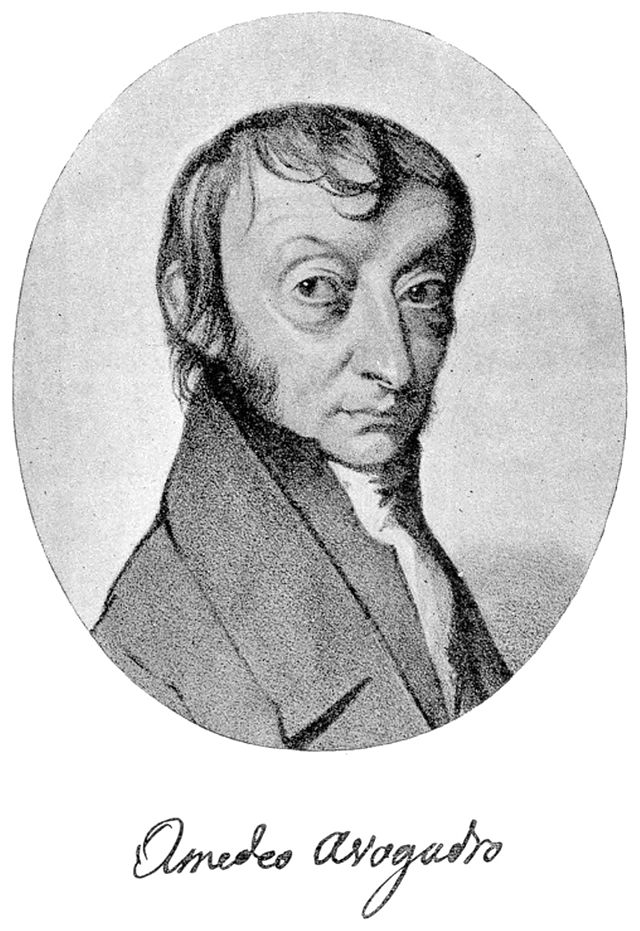 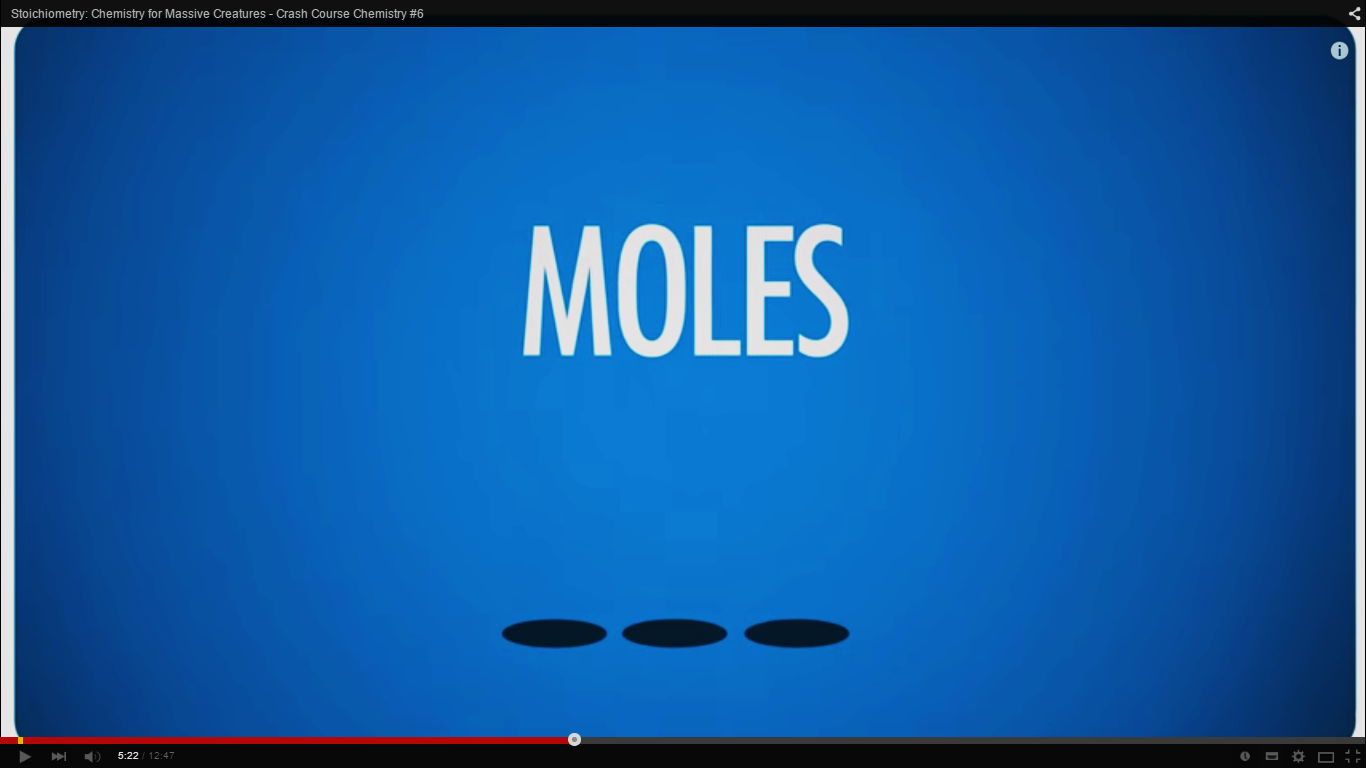 Amedeo 
Avogadro
Avogadro’s Constant
= 6.02 x 1023
molecules in 2moles of H2 gas?
CALCULATIONS
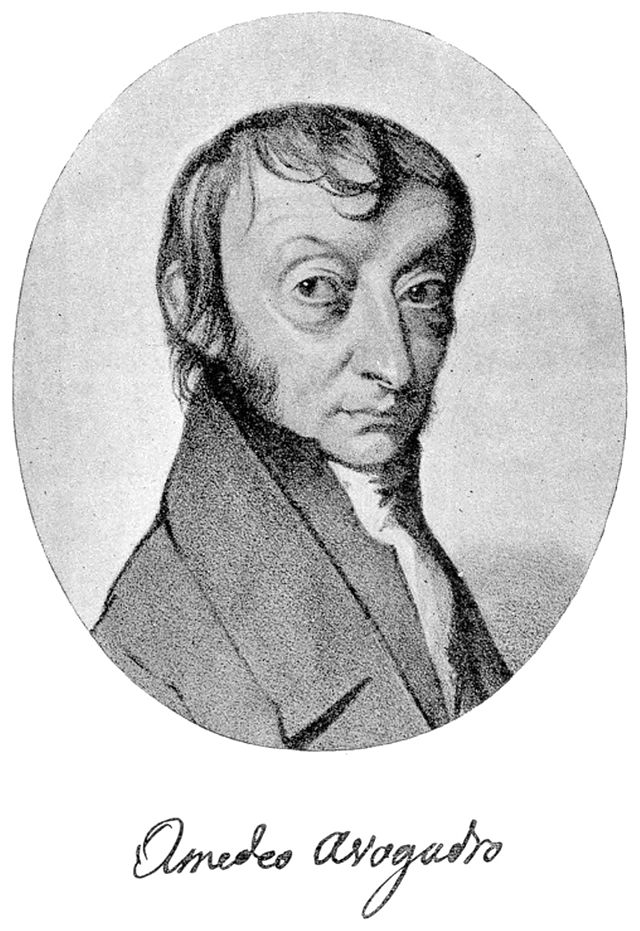 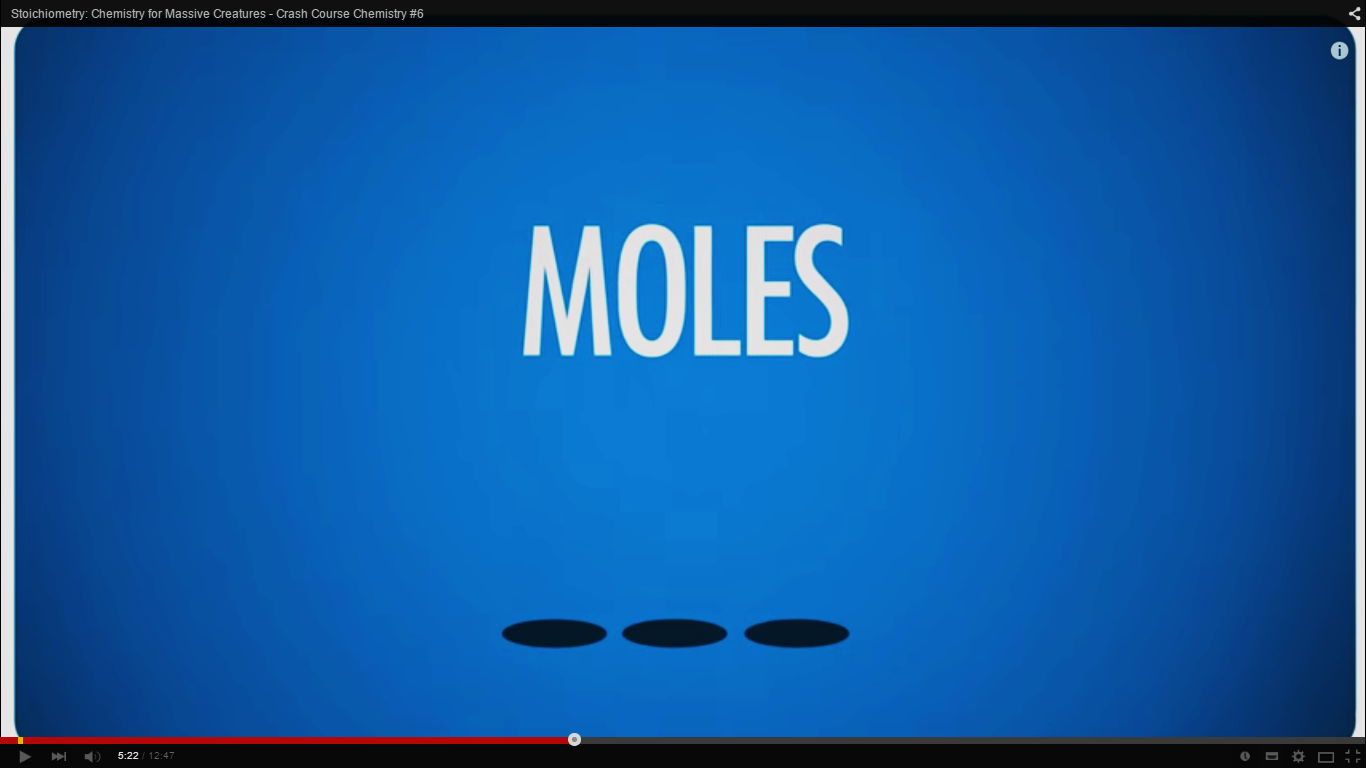 Amedeo 
Avogadro
Avogadro’s Constant
= 6.02 x 1023
1.204 x 1024 molecules
Reminder
Remember these…?
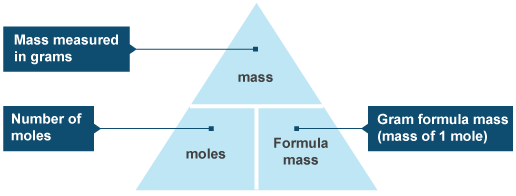 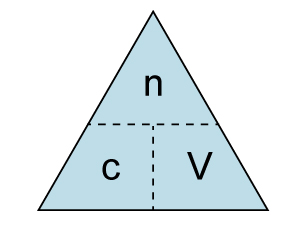 Chemists will need to use chemical equations to work out how their product can be made efficiently
Needs a balanced equation, including number of moles

Examples on page 133 and 134, get stuck in

Sometimes both equations are used (one is useful for solids, the other for solutions) – p135
Calculations with excess reactant
This is working out which reactant will dictate how much product is made
Calculate which reactant is in excess
The one in excess doesn’t limit the reaction
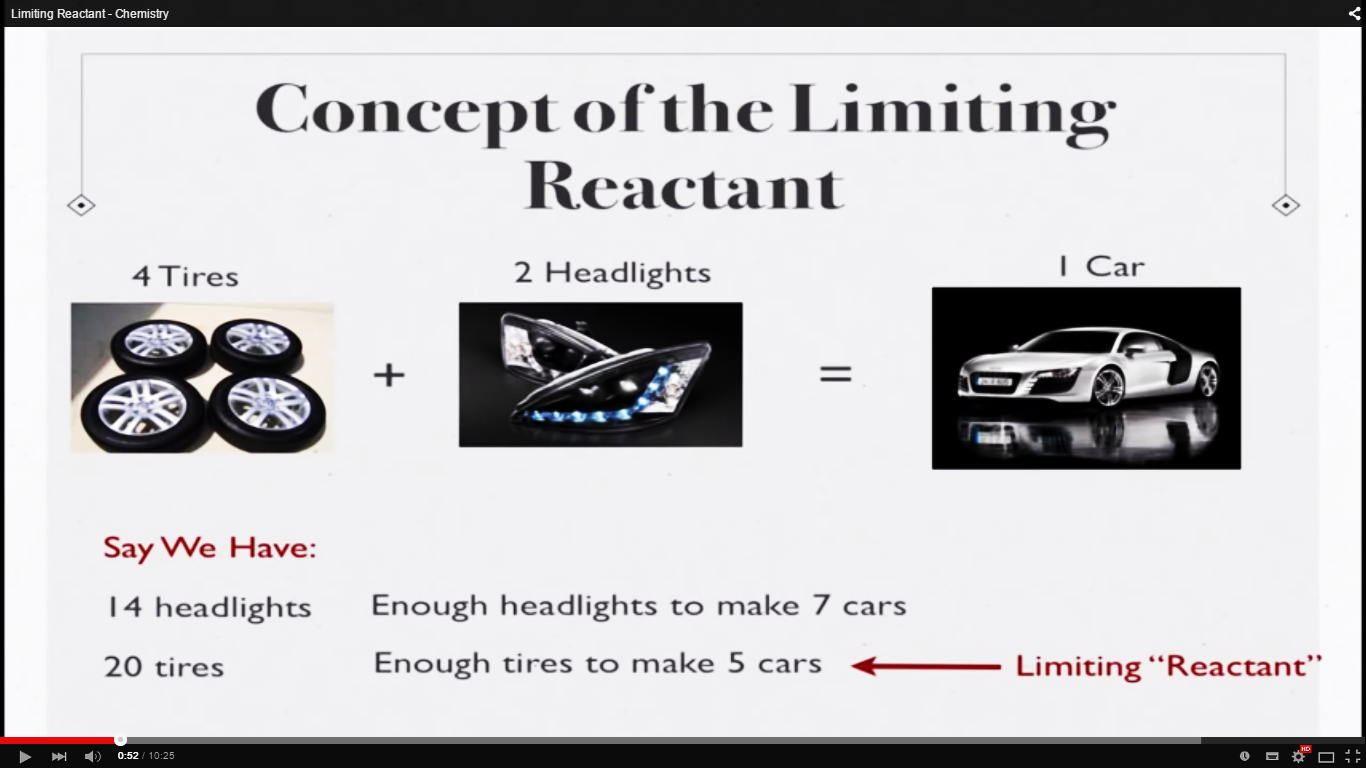 LIMITING REACTANT
C6H8O6  +  I2    C6H6O6   +  2H+  +  2I-
25 cm3 
 0.1 mol l-1
0.0025 moles
0.27 g
Mass
n
0.27g

253.8 g/mol
=
n =
FM
0.001 moles
LIMITING REACTANT
C6H8O6  +  I2    C6H6O6   +  2H+  +  2I-
25 cm3 
 0.1 mol l-1
0.0025 moles
0.27 g 
0.001 moles
1mol

 1mol
Ratio of reactants required
=
LIMITING REACTANT
C6H8O6  +  I2    C6H6O6   +  2H+  +  2I-
25 cm3 
 0.1 mol l-1
0.27 g
0.0025mol

 0.001mol
Ratio of reactants available
=
LIMITING REACTANT
C6H8O6  +  I2    C6H6O6   +  2H+  +  2I-
0.001mol
NOT ENOUGH I2
0.0025mol
I need a ratio of 1 to 1 to make reaction happen.
Excess reactants
Read examples on p135/136
Questions on p136
Calculations involving gases
When reactants or products are gases, volume rather than mass is appropriate to measure
We should consider the volume of 1 mole of gas – the molar volume (l mol-1)
Experimental setup on fig. 12.1
Mass of gas calculated
Volume of flask calculated
See worked example 6 to show this is done…
Molar volume, at 20°C and 1 atmospheric pressure, is 24 litres per mol for any gas
Why is the molar volume the same for all gases?
Gases have a high kinetic energy and are far apart
The volume doesn’t depend on the size of the actual molecules like in solids or liquids
Gases don’t take up a lot of space – only 0.1% in a room temp and pressure room.
You are usually told the molar volume (especially if it varies from 24)
If the molar volume is known, the volume of the gas can be calculated from the no. of moles of gas
Yes, it’s a triangle
Volume (litres)
V
number of MOLES
Molar
Volume
(l mol-1)
n
MV
Examples…
P138, worked example 7 and question 13
Using molar volume in calculations
Can be used in a couple of ways
Firstly, can be used when there is one gas, and conjunction with the other formulae we know
Some good examples on page 138
Comparing volumes of gases
Deals with reactions where more than one gas is involved, and the volumes can be compared
Example from the book:
2CO(g) + O2(g) →2CO2(g)
2 moles of carbon monoxide combines with 1 mole of oxygen to make 2 moles of carbon dioxide
If the experiment took place in the same temp and pressure, then the volumes of the carbon monoxide and dioxide should be the same, with the oxygen volume being half (think about the triangle)
2 litres CO + 1 litre O2 makes 2 litres CO2
See worked example on p139, questions on p140
Gas volume calculations involving excess reactants
Again, we want to work out which reactant is in excess – i.e. not the limiting factor
Worked example 10 and 11